Addressing Inter-individual Variabilities in Human Exposure and Toxicological Susceptibility in Environmental Risk and Impact Assessments
Dingsheng Li
School of Public Health, University of Nevada, Reno, NV, United States
Email: dingshengl@unr.edu
Linear health risk/impact assessment
Widely adopted in subjects concerning human health, such as risk assessment and life cycle assessment
Often taking the assumption of linearity and homogeneous:
All individuals are represented by the “average human” and scaled linearly
Same exposure, same susceptibility to the toxicant
A linear dose-response relationship is also often adopted
Linear health risk/impact assessment
“Average” 
person
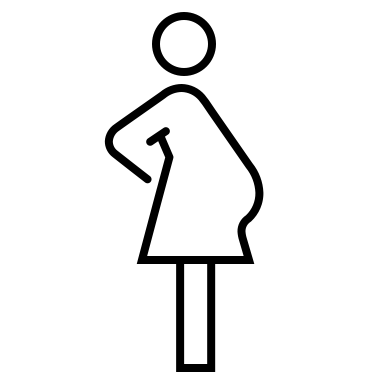 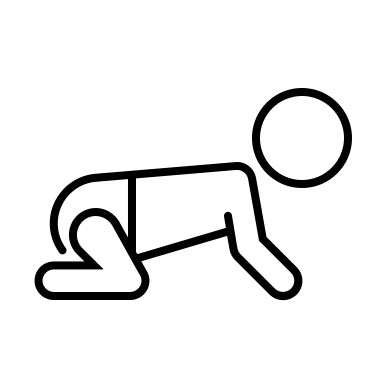 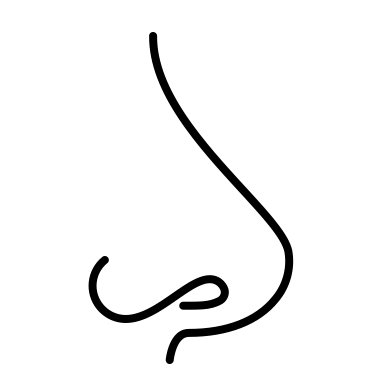 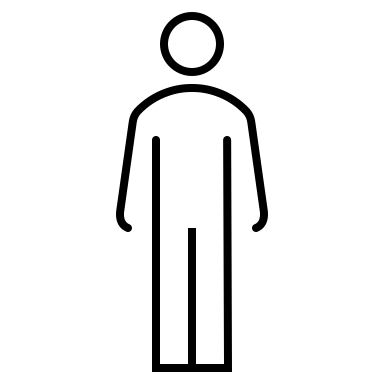 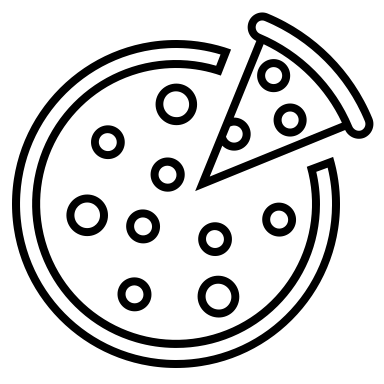 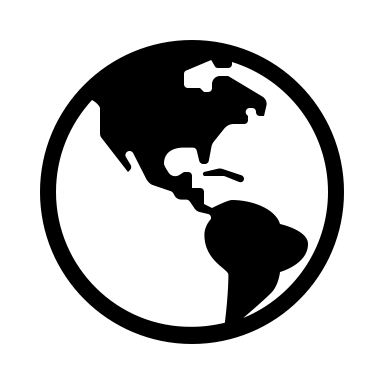 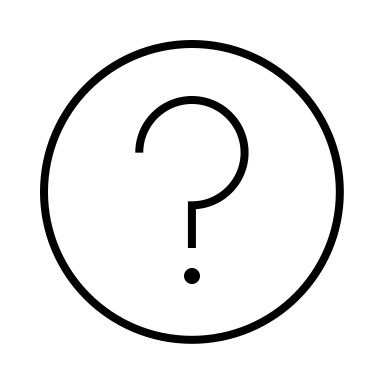 7.8 billion
Response
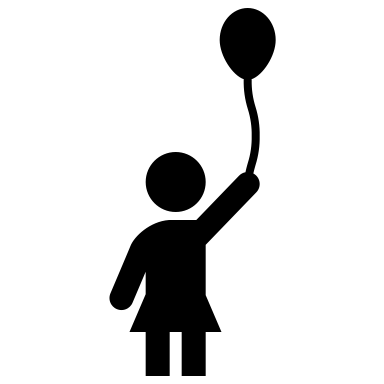 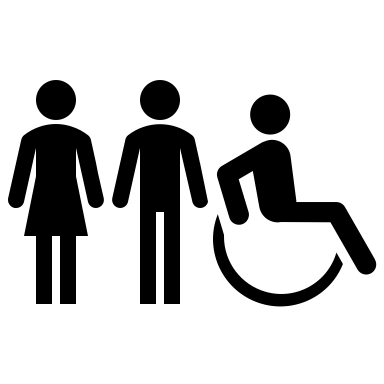 ADD
ADD
Non-linearity everywhere
Just to name a few - 
Dietary pattern: variation among ethnic groups
Behavior: significantly higher hand-to-mouth for toddlers
Genetic differences: lactose intolerance
Development stage: children generally more susceptible
Dose-response relationship is unlikely to be linear as well
Objective of this study
Simulate US population daily oral doses for two lipophilic persistent organic chemicals (dieldrin and heptachlor) based on the real age, sex, and race distribution and dietary patterns
Use three dose-response relationship: linear, non-linear with homogeneous susceptibility, and non-linear with heterogeneous susceptibility
Explore the overall health impact for these different exposure and dose-response relationships
Demographic exposure
Using the model PROTEX (Li et al., 2018a,b), daily oral dose (DOD, in µg/kg/d) of dieldrin and heptachlor are predicted for archetypal, average males and females of four groups of race across 0 to 80 years of age
Anthropometric and dietary data sourced from NHANES and US Agricultural Research Service
Dieldrin for illustration
Demographic exposure
Using the demographic composition from the US Census Bureau data, we generate a virtual population using Monte-Carlo simulation to represent the US population but with 0.1% of its size
Individual specific estimates can be further examined for heterogeneous exposure
Median of this population can be extrapolated linearly for homogeneous exposure
Dieldrin for illustration
Dose-response relationship
Health impact is quantified using the probability of occurrence of adverse health effect (PrHE), assuming the level of exposure persists over the lifetime
Extrapolated from the effective dose 50% (ED50) with a linear and non-linear relationship
ED50 for dieldrin: 55 µg/kg/d (Rosenbaum et al., 2011)
ED50 for heptachlor: 2,860 µg/kg/d (Rosenbaum et al., 2011)
Dose-response relationship
Linear relationship (Rosenbaum et al., 2011):


The probability of occurrence of adverse health effect is simply multiplication of the individual’s daily oral dose and the slope of the linear dose-response relationship
Dose-response relationship
Non-linear relationship (Huijbregts et al., 2005)



σind [unitless] is the spread in human susceptibility in a lognormal distribution
With σind fixed at default value of 0.26, we have homogeneous susceptibility
With σind sampled from a central tendency of 0.26 and a squared geometric standard deviation of 2.5, we have heterogeneous susceptibility
Health impact calculation
Calculated probabilities of occurrence of health effects of virtual individuals aggregated (n=1, 2, …, 329,131), then scaled to the total US population, yielding the total expected cases of disease (HI):
Distribution of exposure and risk
Distribution of exposure and risk
The probability of occurrence of health effects (unitless) calculated based on low, mid, and high levels of human exposure and toxicological susceptibility.
The low, mid, and high levels of human exposure represent the 2.5th, 50th, and 97.5th percentiles of the daily oral doses of the modeled population, respectively. The low, mid, and high levels of toxicological susceptibility represent the 2.5th, 50th, and 97.5th percentiles of the toxicological susceptibility (slog), respectively.
Overall human health impacts
Observations
Variation in exposure can be up to 6-fold, dominated by age difference – body weight, food consumption rate
Daily oral dose highest in early childhood
Dietary patterns differ among races, but the difference is not material in the daily oral dose
Observations
At low exposure dose, linear dose-response relationship gives higher estimates of risks than its non-linear counterpart
The difference gets smaller as exposure approaches the ED50, and can even be lower than the more susceptible population under the non-linear dose-response relationship
Observations
Compared to the estimate based on assumed heterogeneous exposure and heterogeneous susceptibility (more realistic scenario):
Assuming a linear dose-response relationship overestimates the overall health impacts by more than an order of magnitude
Assuming a non-linear dose-response relationship with homogeneous susceptibility underestimates the overall health impacts by over four orders of magnitude.
Observations
The overall health impacts are contributed mainly by the small portion of highly susceptible, highly exposed individuals under the assumptions of heterogeneous exposure and non-linear dose-response relationship with heterogeneous susceptibility
Compared to this perhaps more realistic scenario:
Assuming a linear dose-response relationship overestimates the overall health impacts by more than an order of magnitude
Assuming a non-linear dose-response relationship with homogeneous susceptibility underestimates the overall health impacts by over four orders of magnitude
Observations
Results from homogeneous exposure and linear dose-response relationship may be too large:
Using historical emission data, dieldrin would have caused an annual incidence rate of 37.4 per 100,000 in the United States
This is close to the high end of estimates for health impacts from exposure to a wide range of endocrine-disrupting chemicals (Attina et al., 2016)
Even rivals the annual incidence rate of syphilis (US CDC, 2019)
Limitations
Emission was assumed to be constant
The PROTEX model assumes homogeneous contamination in various environmental compartments and food items
Toxicological susceptibility may follow different probability distribution among demographic groups
The non-linear dose-response relationship is theoretical in nature
References
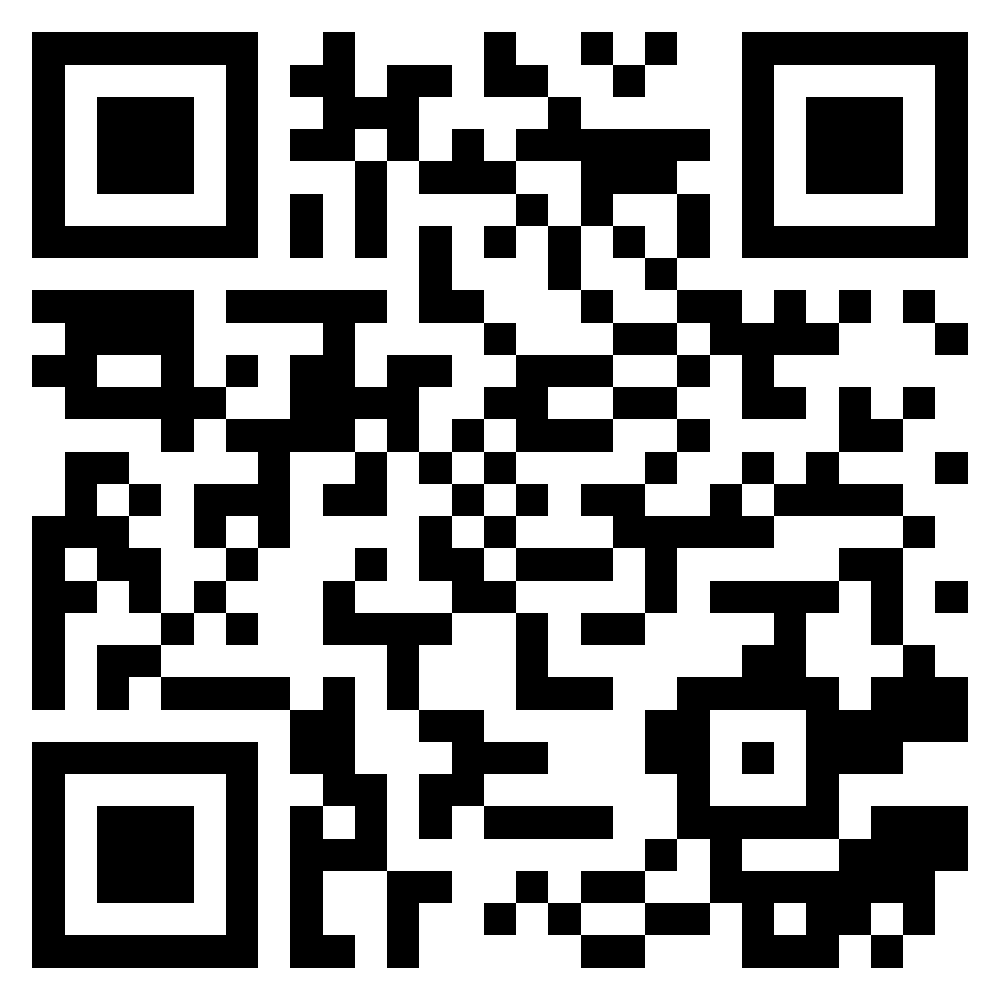 Full paper: Li and Li, 2021. Frontiers in Sustainability, 2, 648138
Li et al., 2018a. Environ. Sci. Technol. 52, 6974-6984
	doi: 10.1021/acs.est.8b00151
Li et al., 2018b. Environ. Int. 117, 57-68
	doi: 10.1016/j.envint.2018.04.038
Rosenbaum et al., 2011. Int. J. Life Cycle Assess. 16, 710-727
	doi: 10.1007/s11367-011-0316-4
Huijbregts et al., 2005. Integr. Environ. Assess. Manag. 1, 181-244
	doi: 10.1897/2004-007R.1
Attina et al., 2016. Lancet Diabetes Endocrinol. 4, 996-1003
	doi: 10.1016/S2213-8587(16)30275-3